THE RATCHET BRACE AND AUGER BIT - EXAMINATION QUESTIONS
WORLD ASSOCIATION OF TECHNOLOGY TEACHERS	https://www.facebook.com/groups/254963448192823/	www.technologystudent.com © 2023 V.Ryan © 2023
HELPFUL LINK: https://www.technologystudent.com/equip_ﬂsh/ratchetbrace1.html
Label the parts of the ratchet brace, identiﬁed by the arrows. 9 marks
Write a general description of the ratchet brace. Include reference to the ratchet mechanism.
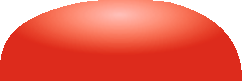 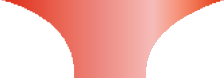 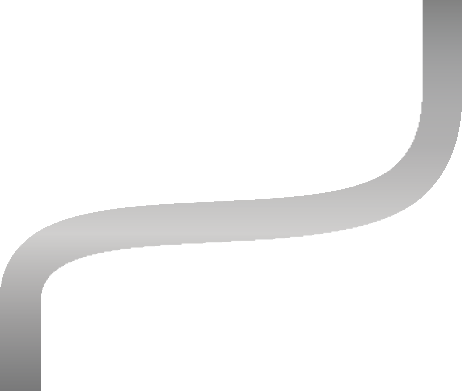 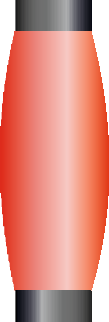 V.Ryan © 2023
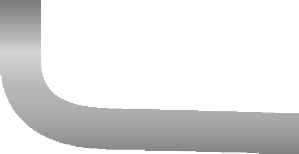 3. Label the parts of the solid centre auger bit. 5 marks
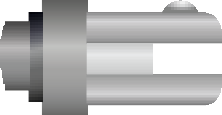 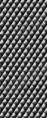 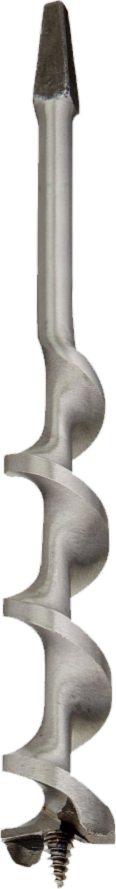 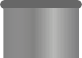 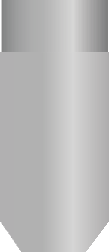 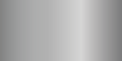 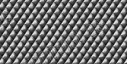 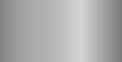 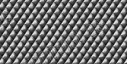 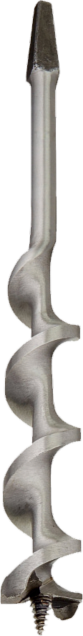 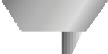 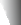 THE RATCHET BRACE AND AUGER BIT - EXAMINATION QUESTIONS
WORLD ASSOCIATION OF TECHNOLOGY TEACHERS	https://www.facebook.com/groups/254963448192823/	www.technologystudent.com © 2023 V.Ryan © 2023
HELPFUL LINK: https://www.technologystudent.com/equip_ﬂsh/ratchetbrace1.html
4. Study the diagram below. It shows the ratchet brace being used to drill a hole in a piece of wood. With reference to the diagram, explain the drilling procedure. 6 marks
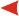 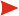 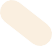 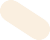 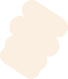 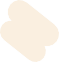 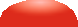 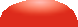 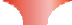 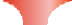 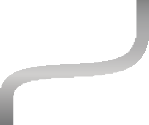 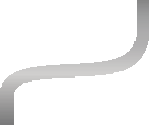 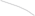 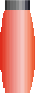 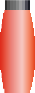 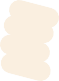 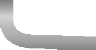 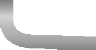 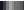 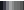 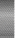 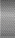 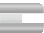 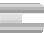 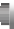 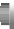 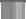 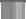 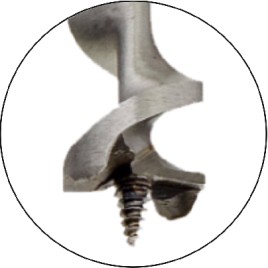 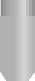 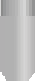 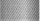 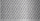 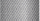 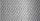 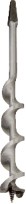 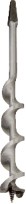 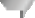 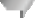 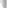 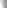 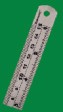 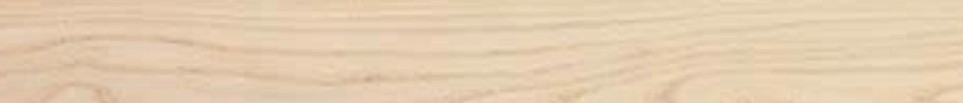 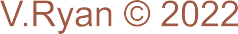 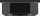 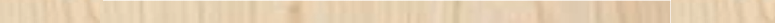 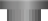